Castilla y Léon
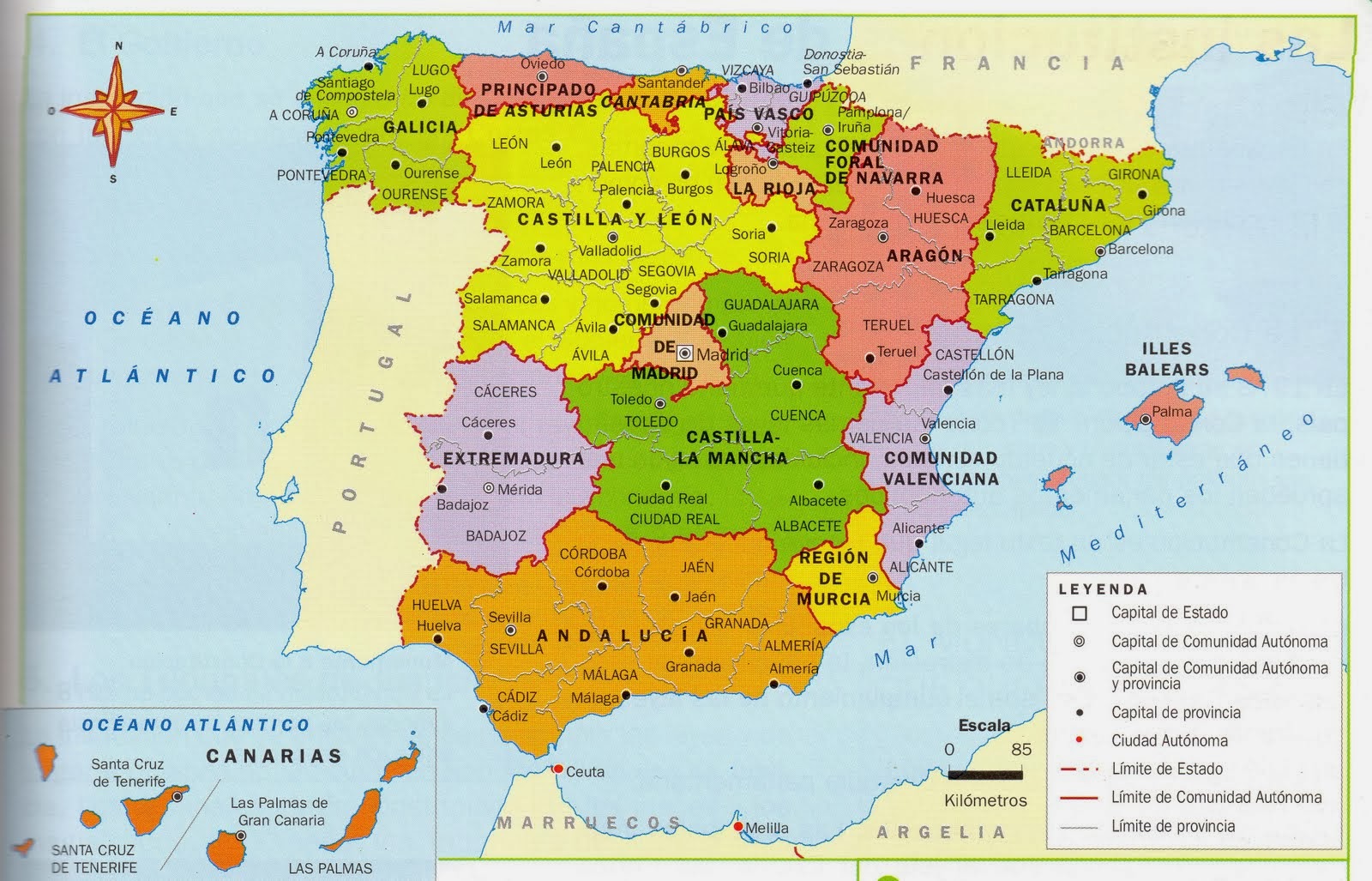 Las 9 provincias
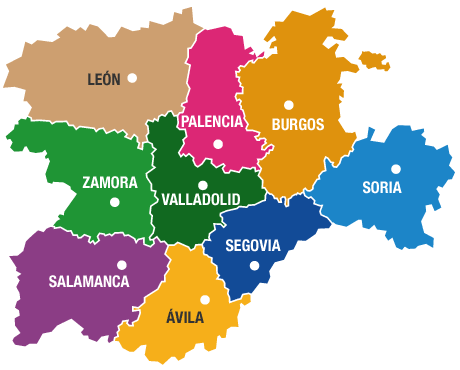 Los símbolos
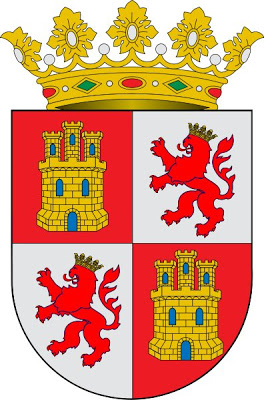 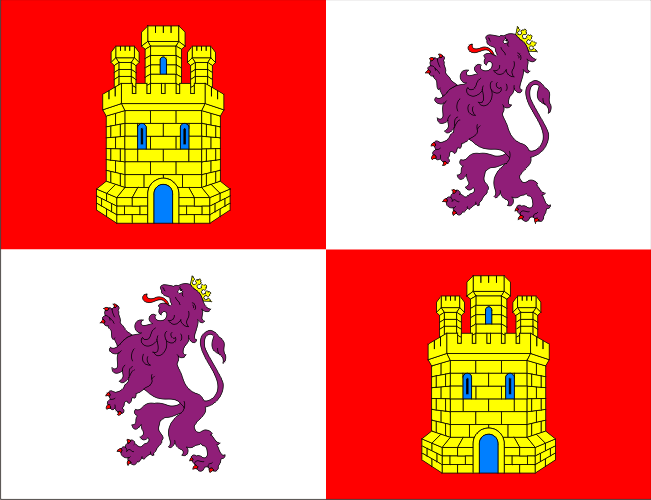 El blasón
La bandera
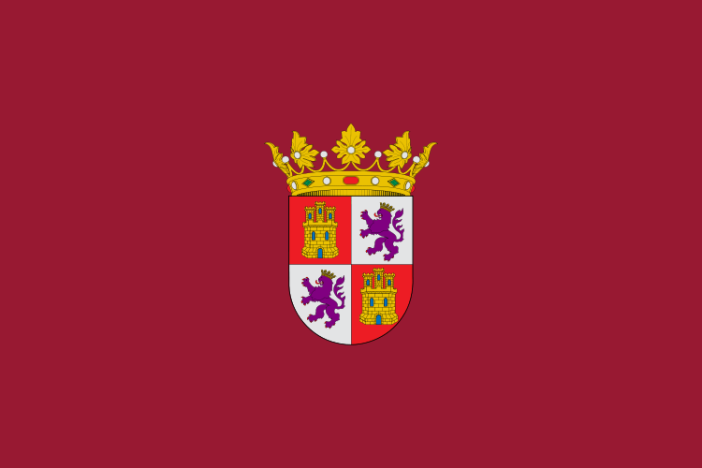 el pendón
Historia de Castilla y Léon
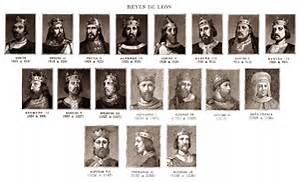 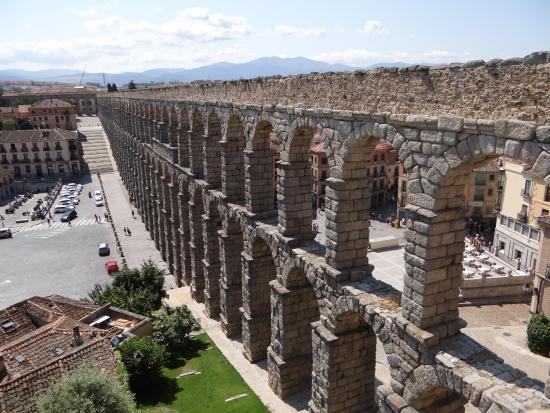 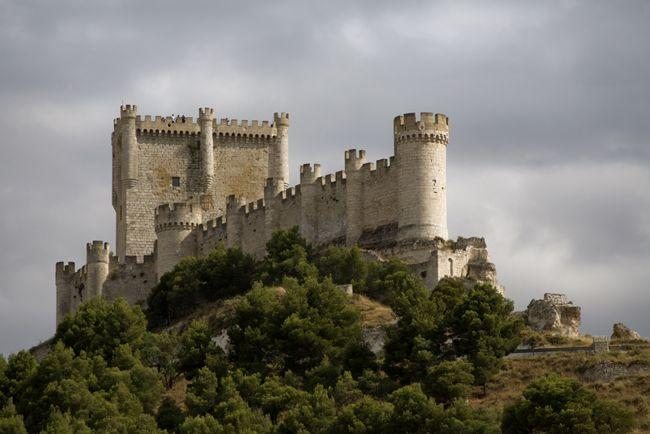 Las lenguas
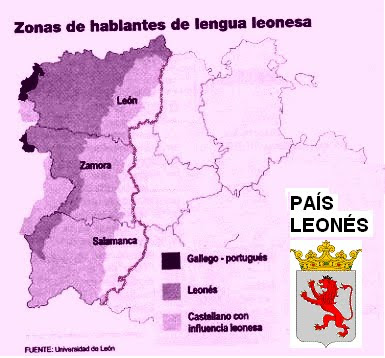 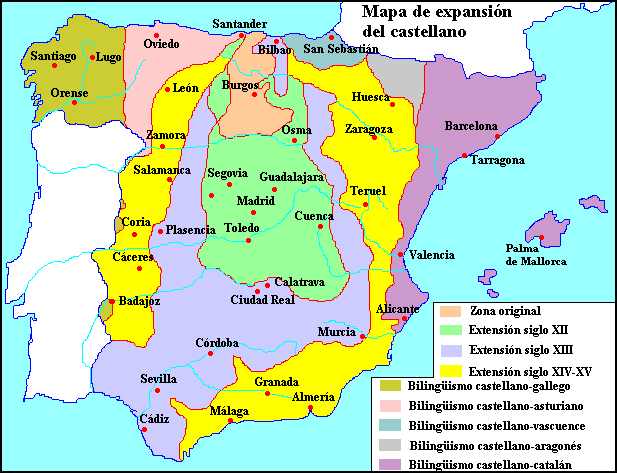 La educación
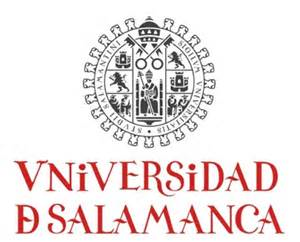 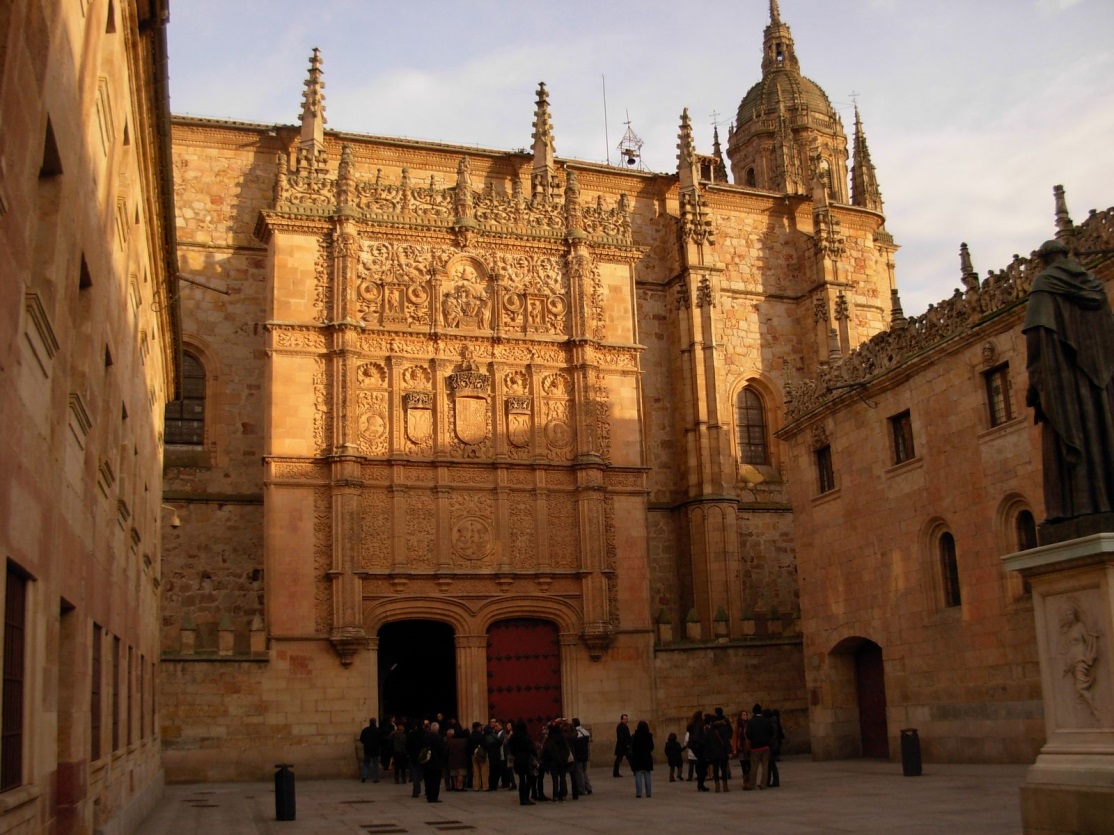 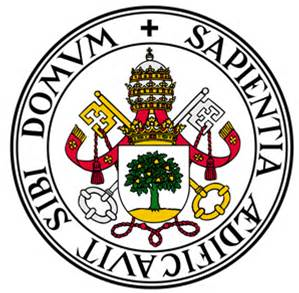 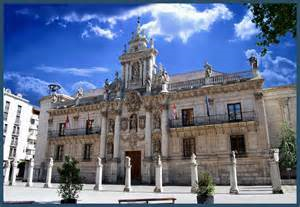 Universidad de Salamanca
Universidad de Valladolid
Sitios turisticos : Burgos
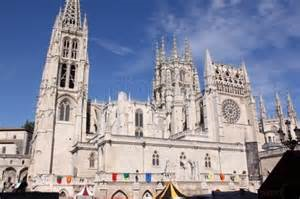 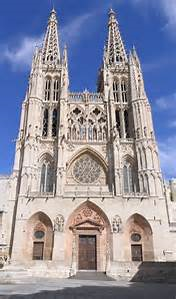 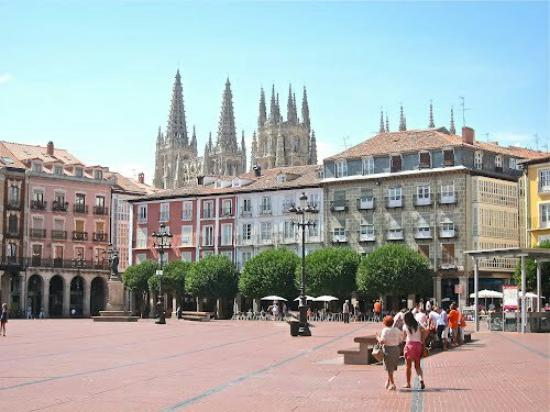 La ciudad vieja de Avila
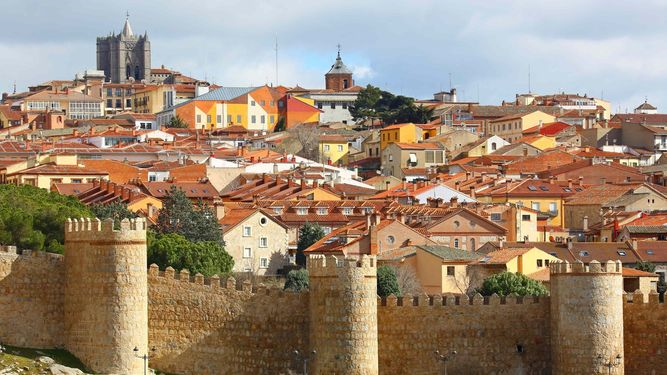 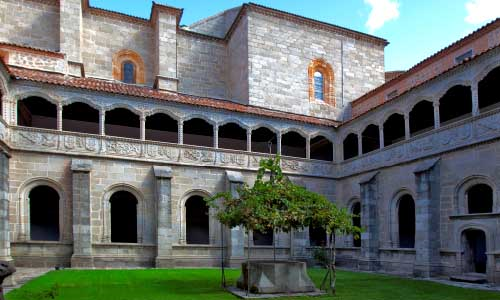 Segovia
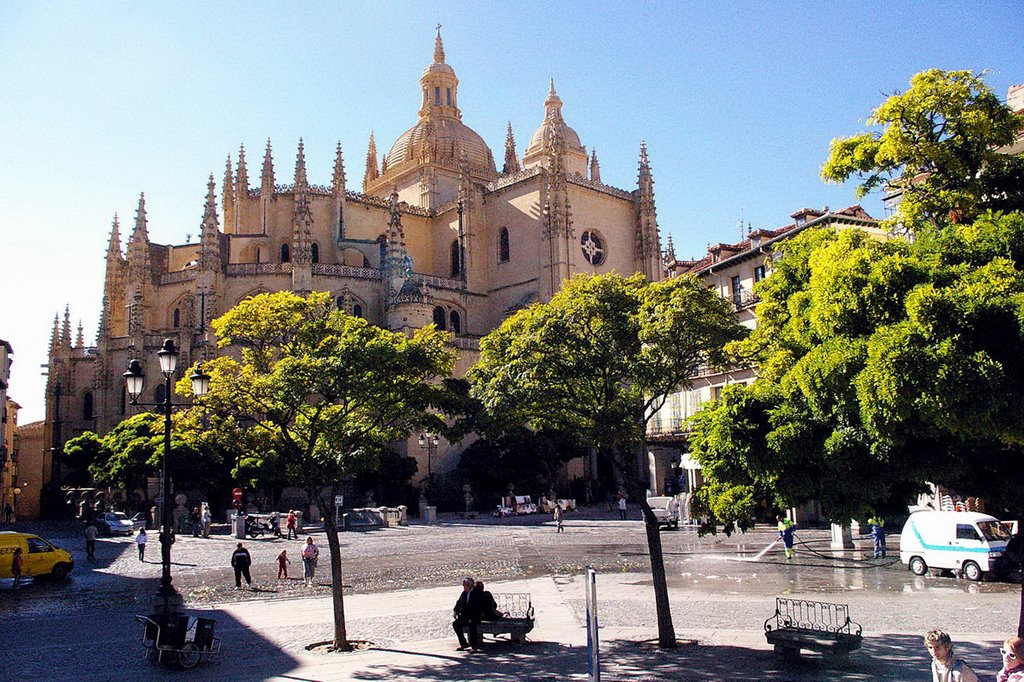 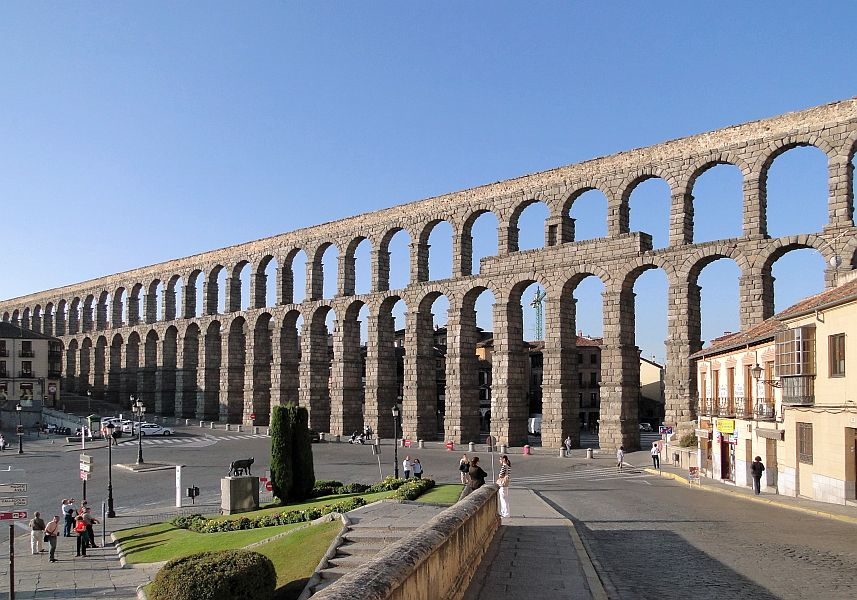 La ciuadad vieja de Salamanca
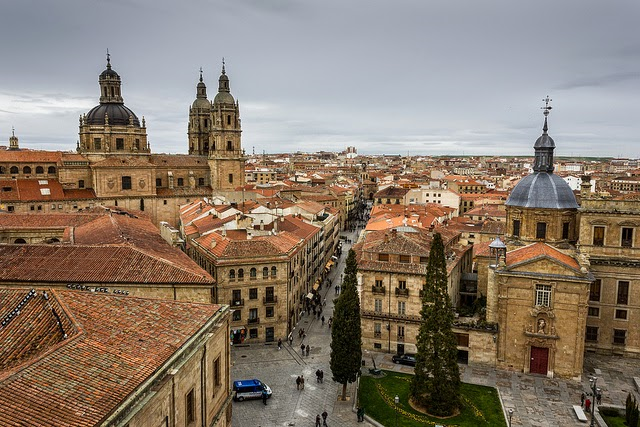 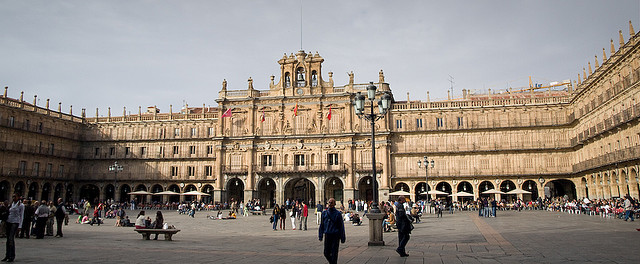 El camino de Santiago
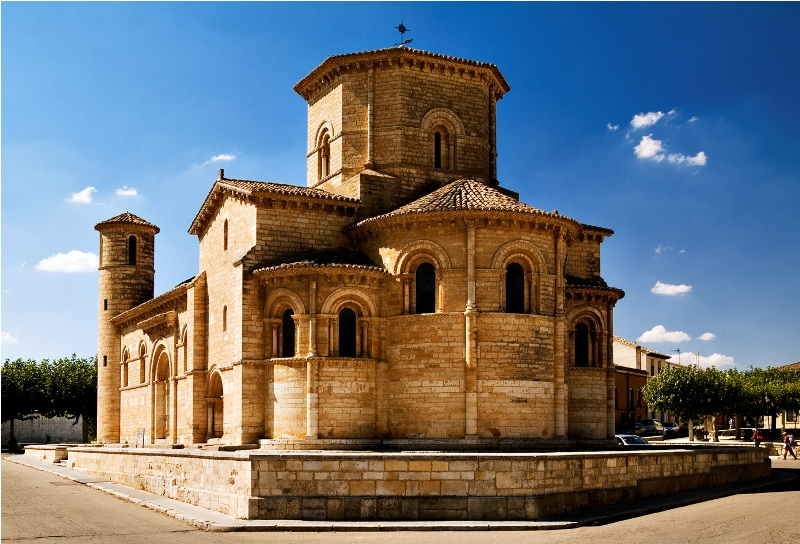 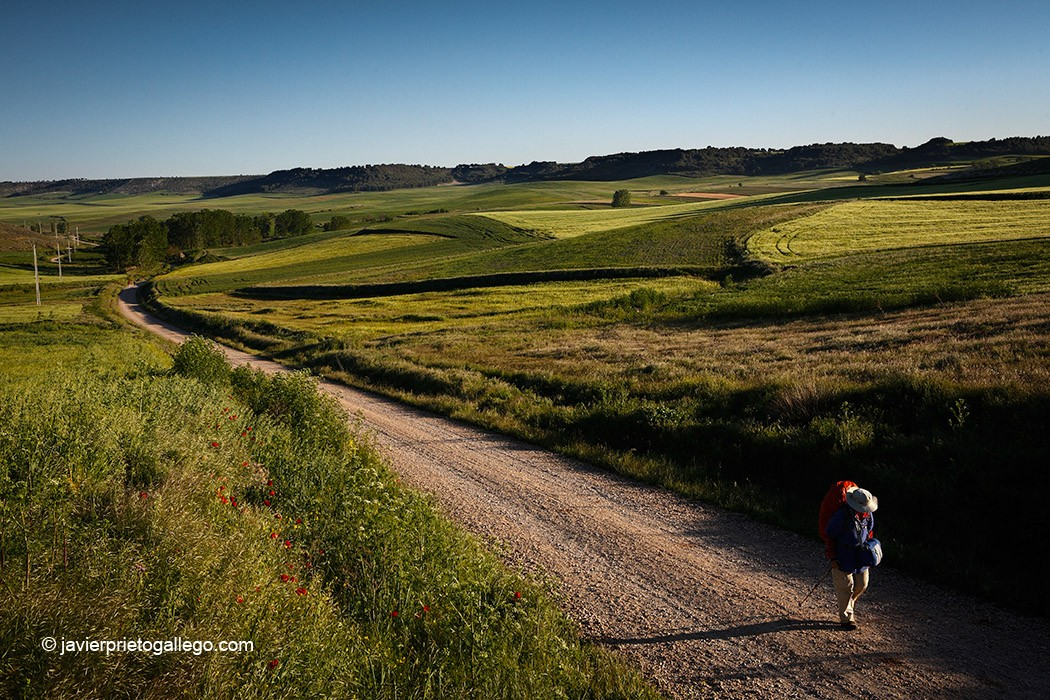 Las Médulas
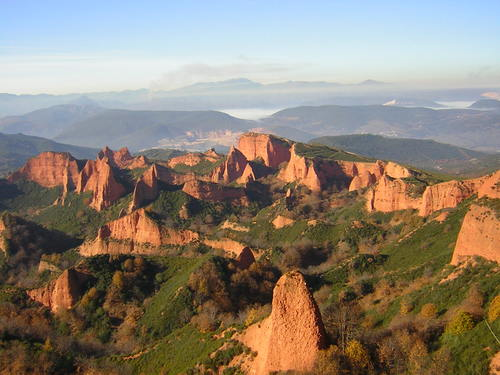 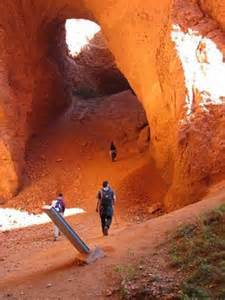 El Yacimiento arqueológico de Atapuerca
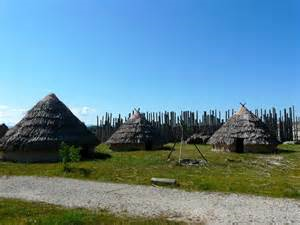 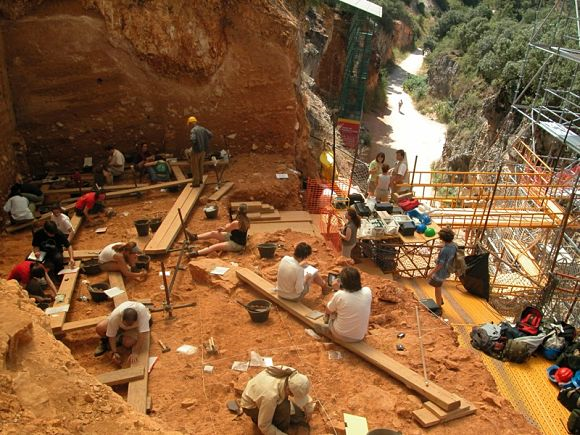 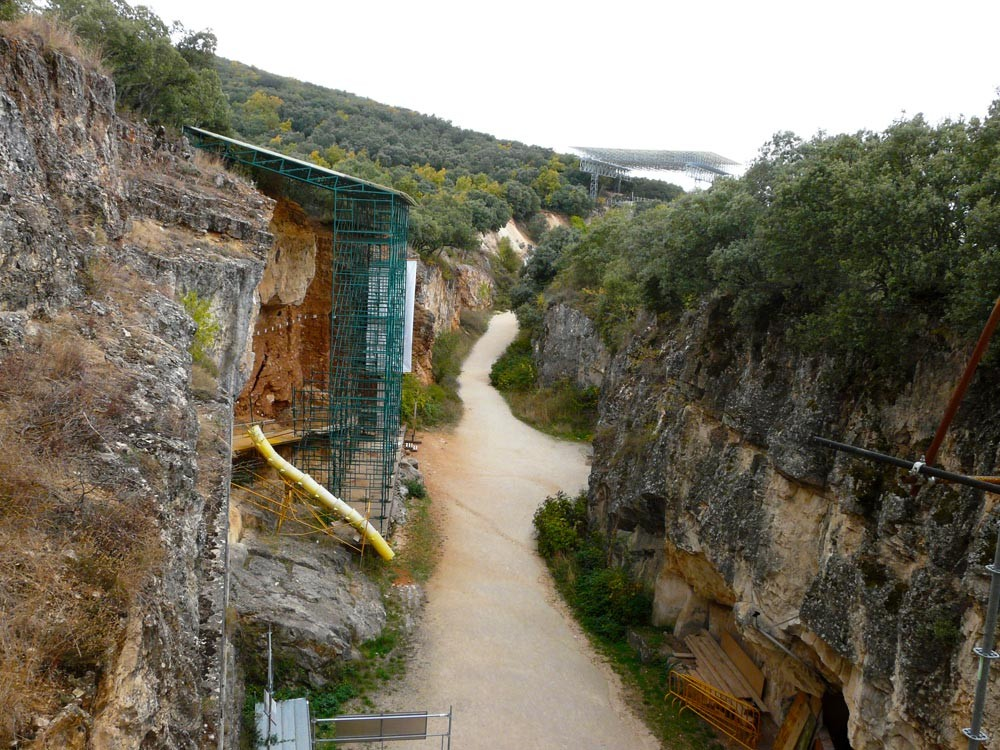 del Valle del Coa y de Siega Verde
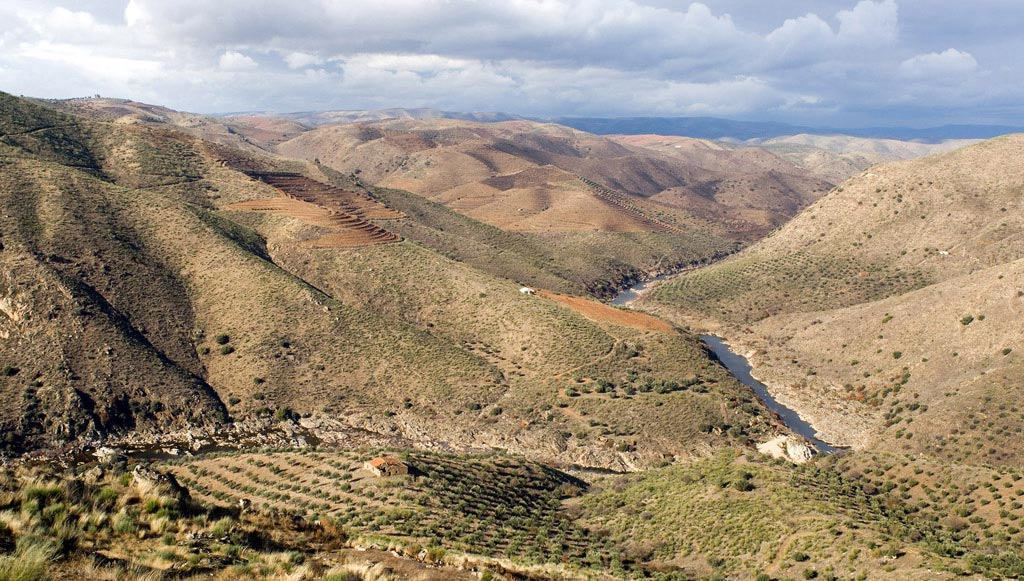 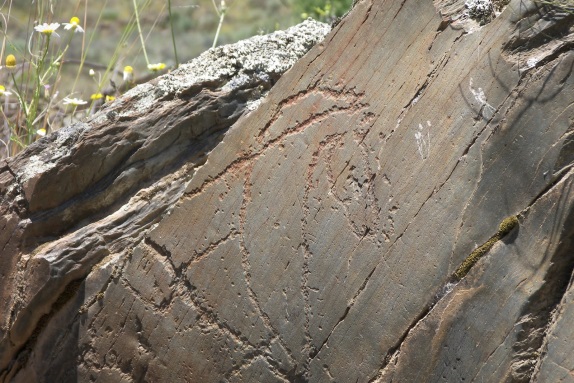 Los picos de Europa
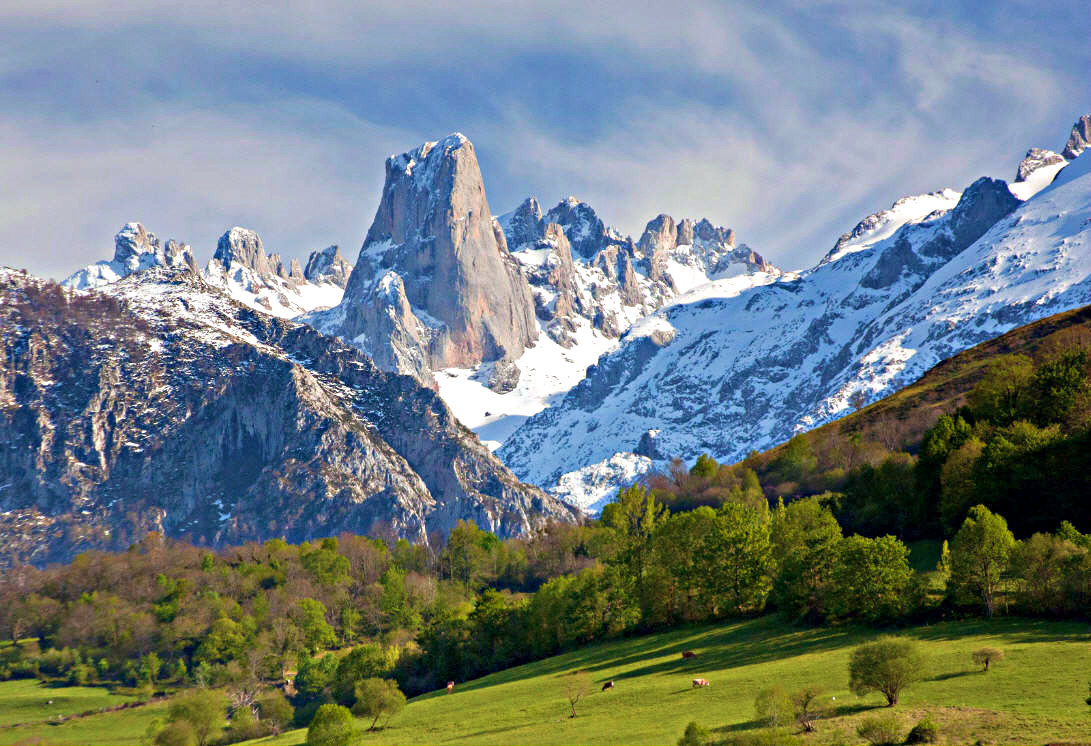 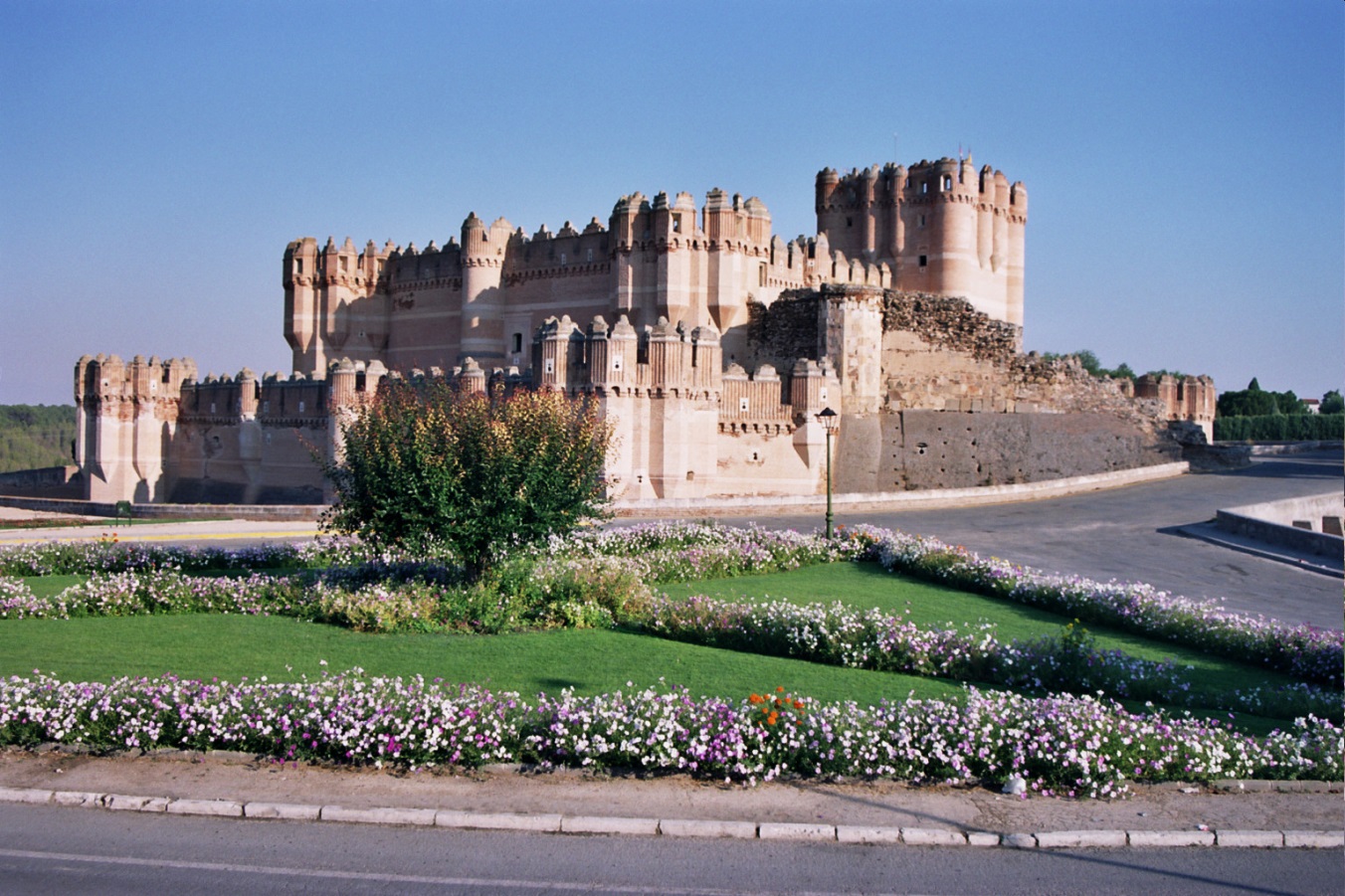 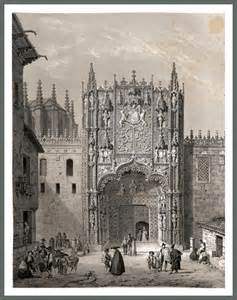 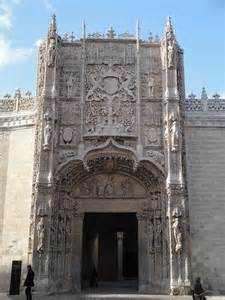 El castillo de Coca
El colegio San Gregorio, Valladolid
La comida
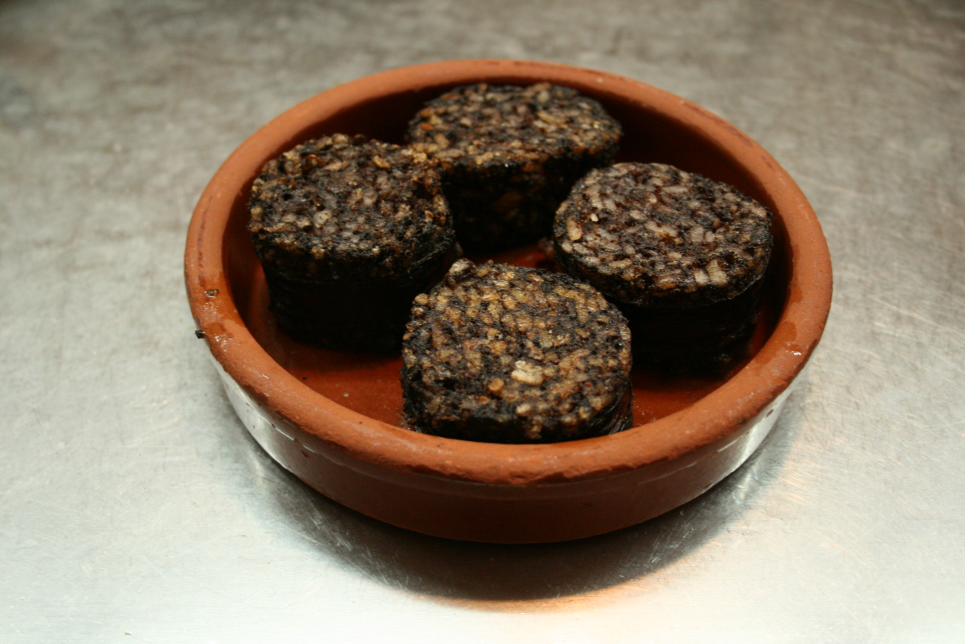 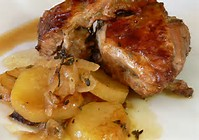 Asados
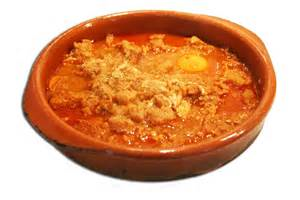 Morcilla de Burgos
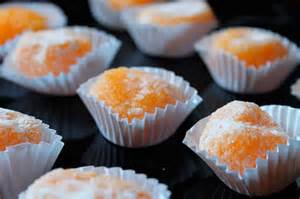 Sopa de ajo
Yemas de Santa Teresa
Las fiestas: el día de Castilla y León
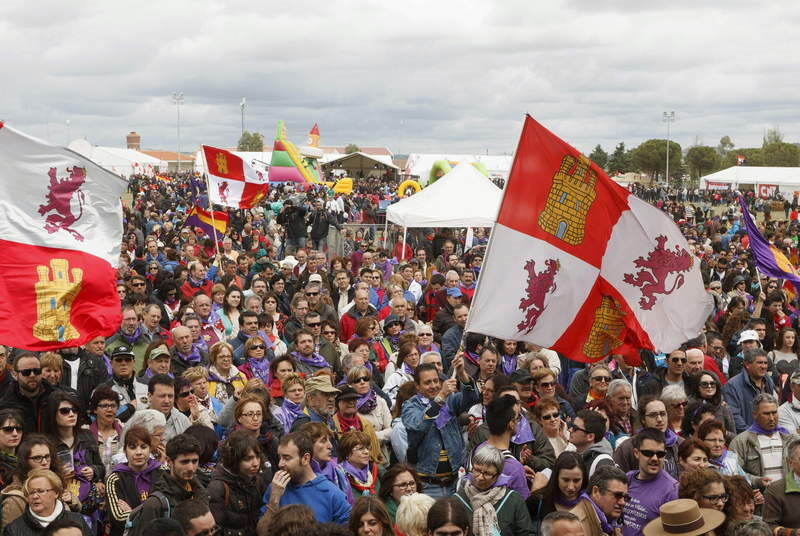 La Semana Santa
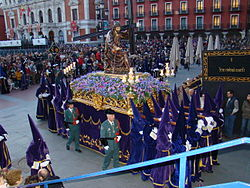 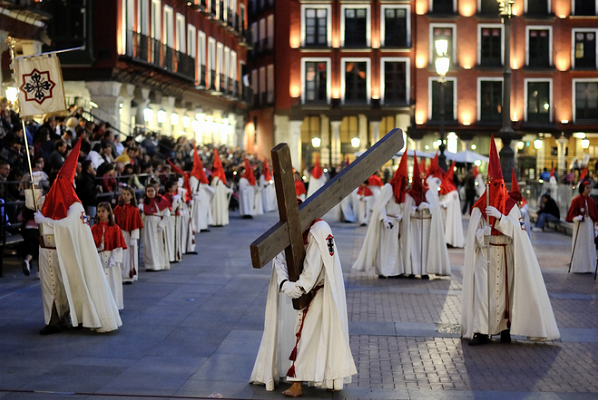 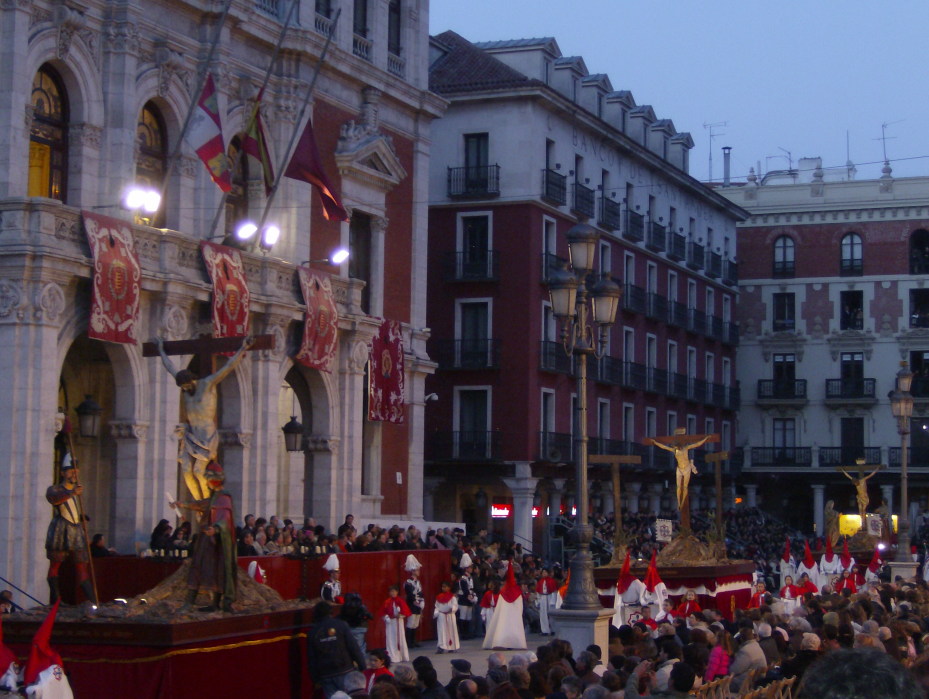 Los personajes famosos
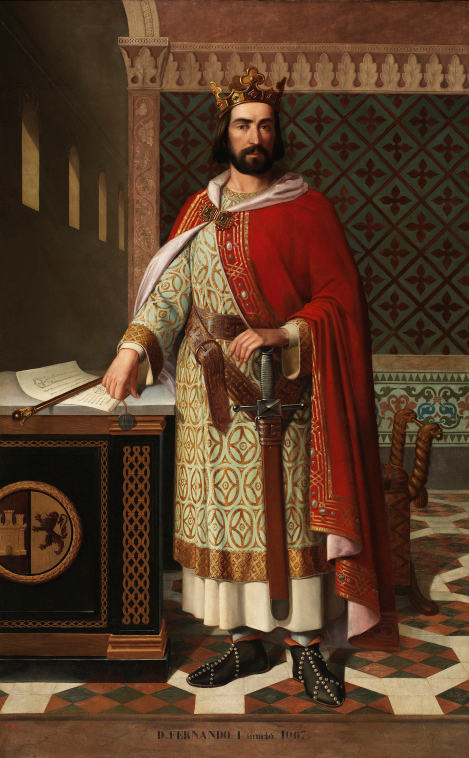 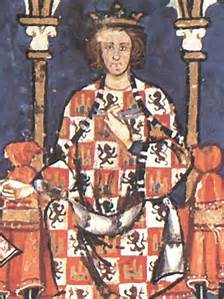 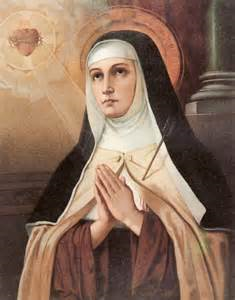 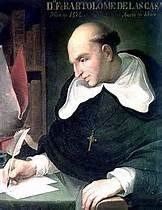 Teresa de Jesús de Ávila
de Bartolomé de las Casas
Fernando I
Alfonso X, el Sabio
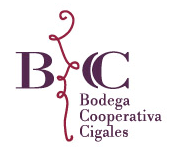 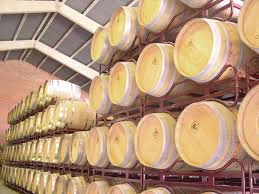 La prensa : El día de Valladolid
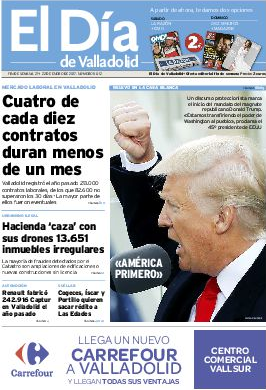 Fín